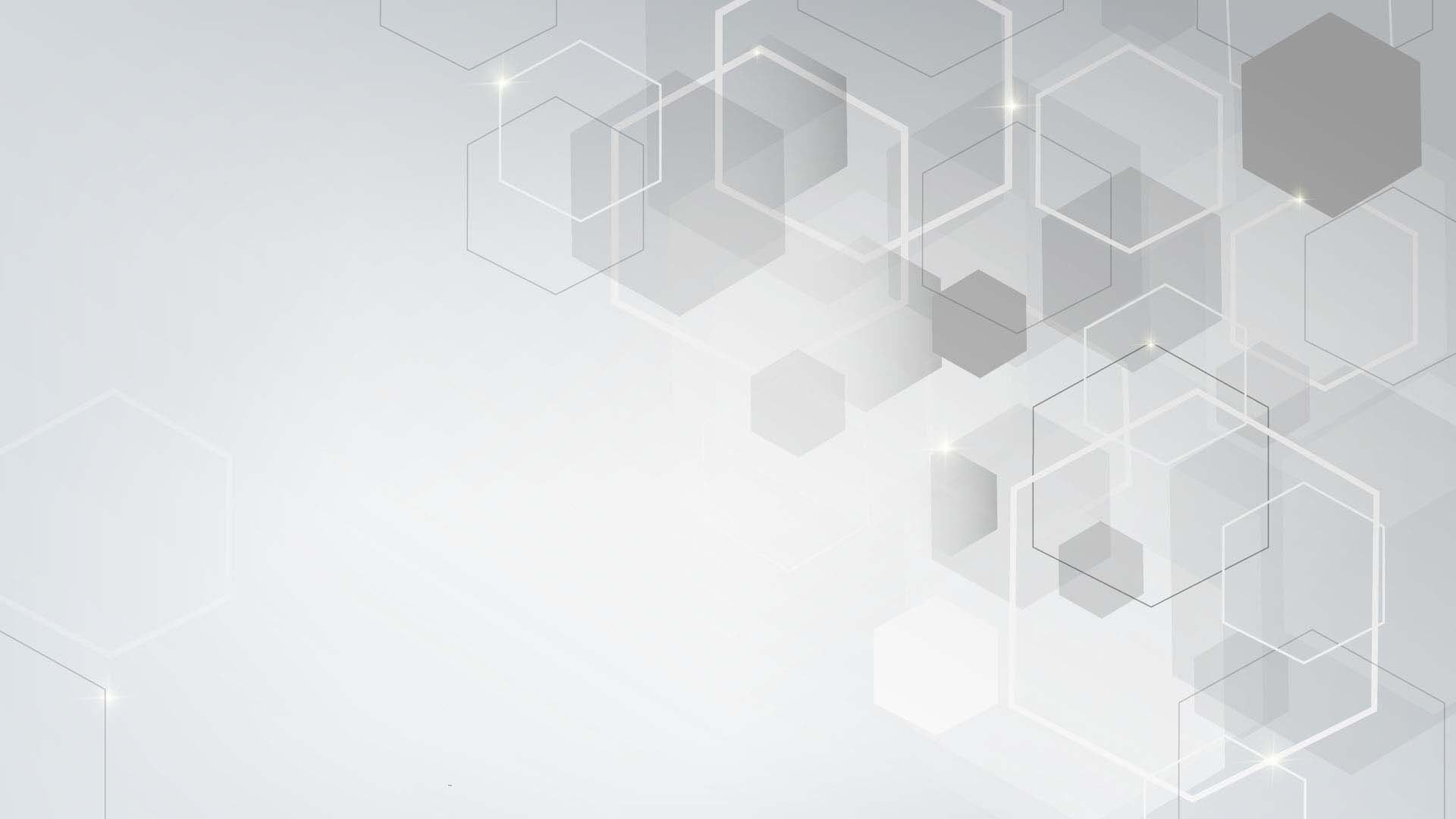 Роль іредентизму у внутрішньополітичних процесах поліетнічної держави
1. Вплив політичного режиму на виникнення іредетизму         Дотримання державою демократичних прав і свобод громадян багато в чому визначає становище цієї держави на міжнародній арені.           Якщо поліетнічна держава толерантно ставиться до національних меншин, забезпечує рівність прав та свобод усіх громадян, то це послаблює соціальну напруженість у суспільстві та унеможливлює появу відцентрових рухів.  Дискримінація ж національних меншин навпаки призводить до загострення протиріч між етнічними меншинами та поліетнічною державою.
Іредентизм, на відміну від інших етнополітичних рухів, має більш складну структуру, оскільки у ньому беруть наявні три учасники: поліетнічна держава – іредента – іредентистська держава. Саме тому необхідно враховувати, що на виникнення іредентизму впливають типи політичних режимів, які сформовані як у поліетнічній державі, де проживає етнічна групаіредента, так і у державі, яка проводить політику іредентизму з метою приєднання етнічних родичів (разом з територією проживання) до свого складу.
Суб’єкти іредентизму
Існування поліетнічних держав – цілком об’єктивне явище у всі історичні періоди. За висловом Д. Ягсиоглу, більшість держав-націй є телеологічними особами, тобто вони мають кінцеву мету й існують задля її досягнення, намагаючись сформувати одну націю і об’єднати всіх її представників у єдину політичну структуру. Націотворення може переслідувати мету формування політичної або етнічної нації, і від того, яку модель нації планує реалізувати вище державне керівництво, залежить доля інших етнічних груп, тому що це визначає стратегію дій стосовно даних меншин – інтеграційну або асиміляційну.
Р. Коршук:  «специфіка етнополітичних взаємовідносин, ролі та місця певних етнічних спільнот, їх статусу, а, іноді, і питання елементарного виживання залежить від типу політичного режиму, що панує в державі»
Тип політичного режиму і особливості політичної системи впливають на рівень конфліктності у суспільстві. У поліетнічних державах у випадку домінування етнічної більшості і одночасної дискримінації представників етнічних меншин у різних сферах суспільного життя можливе протистояння з боку етнічної меншості, яке може виражатися у формуванні іредентистських прагнень у тому випадку, якщо поряд, у власній державі, живе етнічно споріднена більшість. Саме тому іредентизм може спричинити внутрішньополітичний конфлікт, який, зважаючи на структуру іредентизму, неминуче виходить на міжнародний рівень.
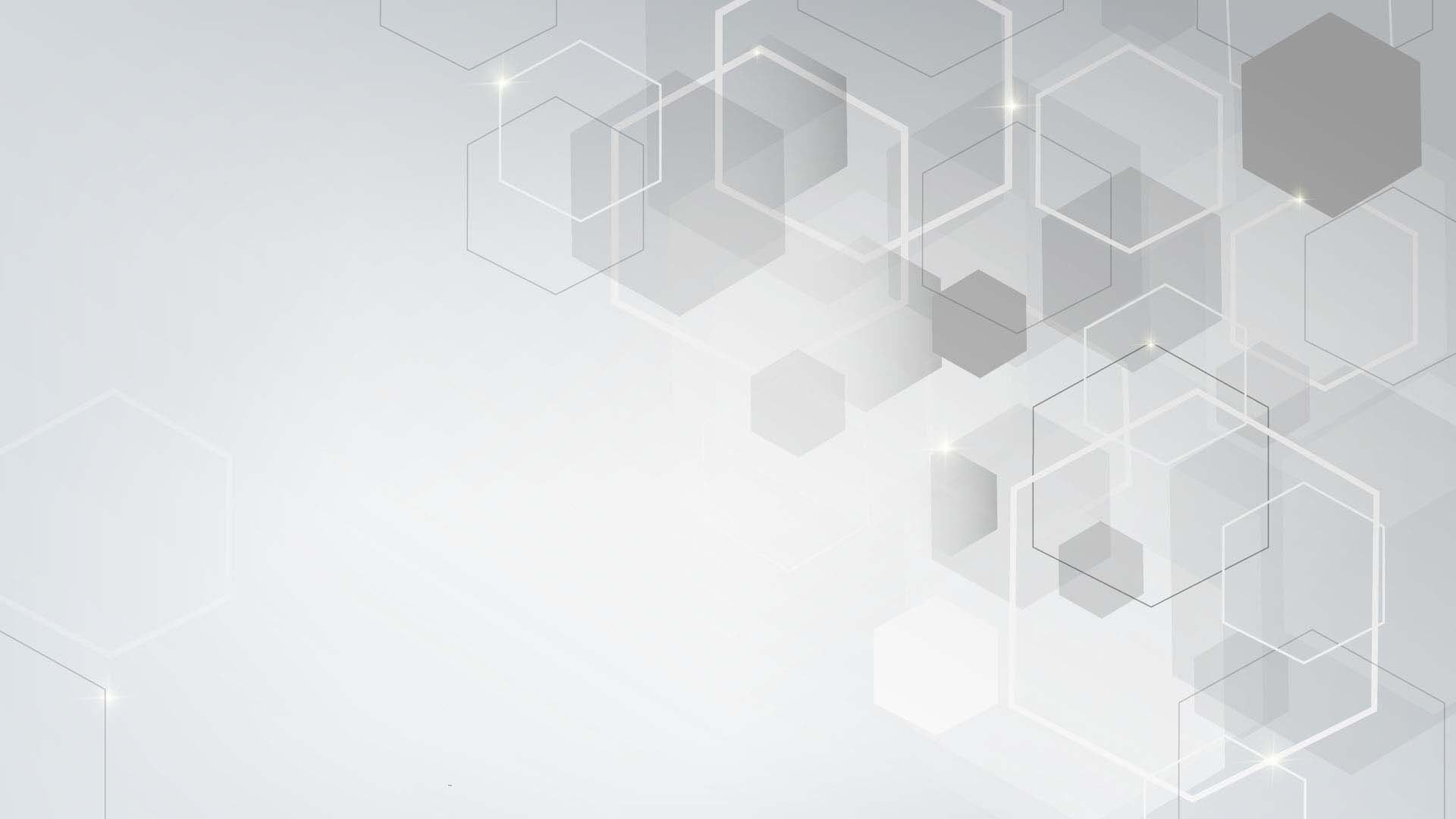 Важливу роль у врегулюванні відносин в середині поліетнічної держави відіграє сам статус етнічної меншини, у широкому значенні: політичний, економічний, духовний. Та правовий – закріплений законодавством
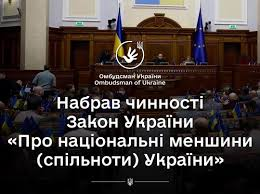 Визначення правового статусу групи засвідчує її перетворення на суб’єкта і об’єкта етнополітики, що означає законодавче закріплення прав представників меншини, отже, гарантує більш адекватне представництво її інтересів у всіх сферах суспільства. Можливість створення культурнопросвітницьких товариств, художніх колективів, навчання рідною мовою, недискримінаційний ринок праці, наявність рівних з іншими етносами політичних прав – це водночас запорука високого політичного статусу етнічної групи.
Врахування етнічного чинника політичними режимами
Ліберальна демократія у США офіційно ніяк не враховує етнічне походження, тому що більш важливими визнаються індивідуальні можливості особи, ніж її групова належність. 
     Етнічна демократія і демократія міжетнічної згоди, навпаки, захищають права як титульного етносу, так й інших, тому законодавчо закріплюють права усіх етнічних груп. 
     Авторитарні та тоталітарні режими по-різному ставляться до етнічної складової.
     Етнократія є особливою формою владарювання від імені певної етнічної спільноти в умовах недемократичного політичного режиму.
       Етнократія передбачає асиміляцію недомінуючих етнічних груп, реалізацію політики сегрегації або ж здійснення етноциду.
Однак природа кожного з політичних режимів дуже складна, кожен має особливі риси, які й можуть спричинити виникнення іредентизму. В умовах авторитарних режимів визнання прав етнічних меншин може бути популістським кроком, але будь-які сепаратистські й іредентистські тенденції викорінюються одразу, за допомогою силових методів.      У той же час самі держави не проти прирощення своєї території за рахунок етнічних родичів. Наприклад, керівництво Російської Федерації, режим якої визначають як авторитарний, припинило чеченський сепаратизм, але у 2008 році заявило про підтримку осетинського народу як розділеного, заявивши про намір возз’єднати Північну Осетію (автономію у складі Російської Федерації) і Південну Осетію – частину Грузії.       Вище державне керівництво Російської Федерації скористалося політичною ситуацією в Україні й під гаслами захисту етнічних росіян у Криму у 2014 році здійснило анексію півострова. Іредентистське підґрунтя такої дії очевидне. Дії Росії показують, що авторитарні політичні режими схильні до здійснення експансіоністської політики, і неоднозначним є питання, яке ж місце у цій політиці дійсно посідає добробут етнічних родичів, а яке – територіальна експансія.
Демократичний режим, навпаки, передбачає дотримання прав і свобод громадян, але якраз з цього випливає певний парадокс, який полягає у тому, що сама природа демократії може сприяти відцентровим тенденціям. Проблему впливу демократії на появу іредентизму досліджували зарубіжні науковці С. Сайдман і В. Аурес. Одна з їхніх дослідницьких гіпотез полягає у твердженні про те, що групи в демократичних країнах мають більше шансів бути іредентистськими чи сепаратистськими. Вони акцентують увагу на існуючій дилемі: з одного боку, демократії краще оснащені для вирішення етнічних конфліктів, адже «усталені демократії пишаються своєю здатністю управляти плюралізмом мирно».
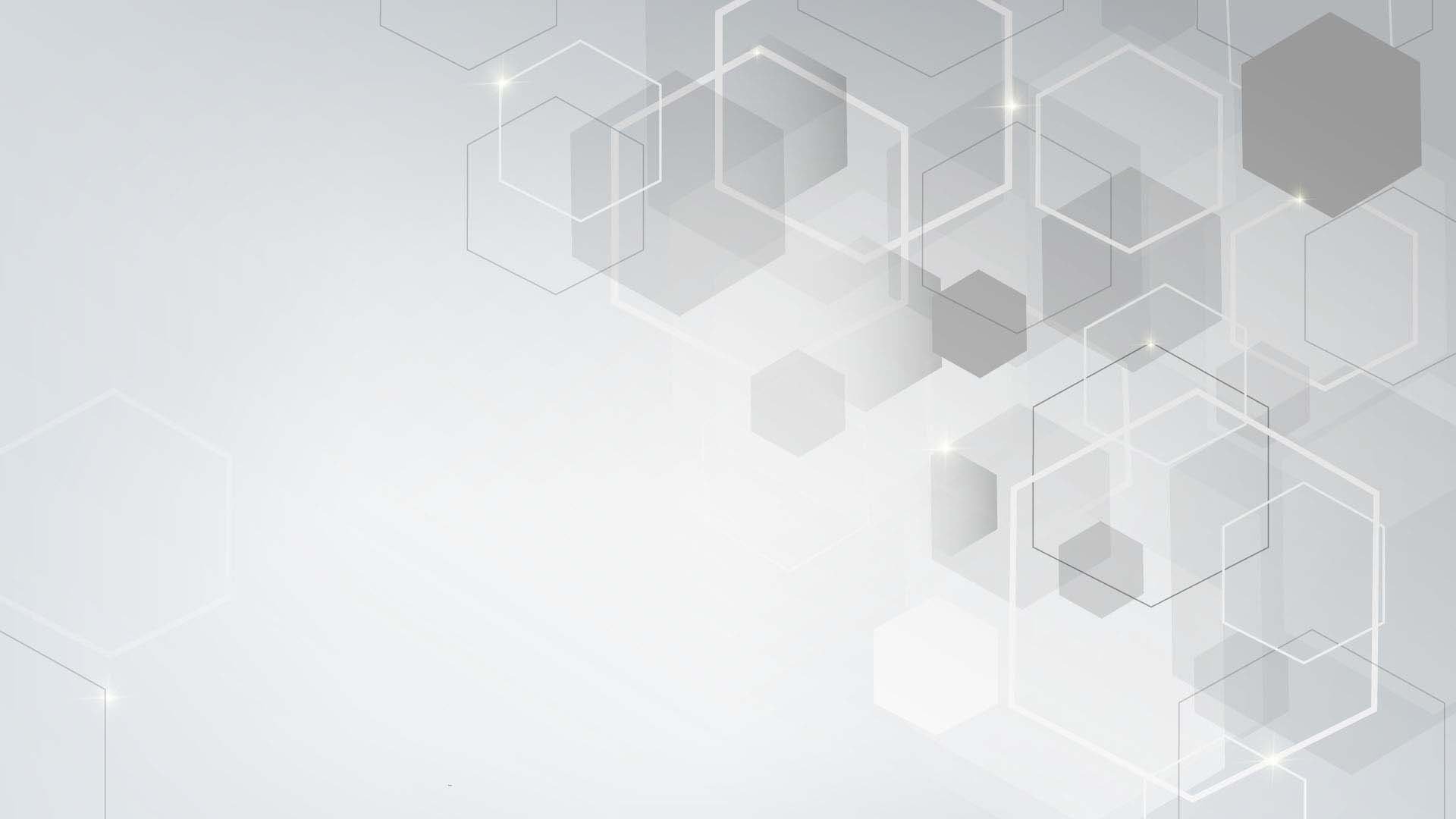 Неоднозначність впливу демократіїАле, з іншого боку, у країнах з розвиненою демократією будуть розгортатися серйозні етнічні конфлікти, пов’язані з політичною конкуренцією, яка може здійснюватися за рахунок етнічних меншин. Перша частина дилеми засвідчує здатність демократії врегульовувати протиріччя між різними учасниками політичного процесу, які мають відмінні інтереси. Це пояснюється самою сутністю демократії, яка полягає у реалізації народовладдя через універсальні демократичні процедури, а саме: вільні вибори, громадський контроль, ефективні механізми попередження і розв’язання політичних конфліктів у всіх сферах суспільства.
Щодо другої точки зору, як зауважують С. Сайдман і В. Аурес, то саме конкуренція між політиками у рамках певної етнічної групи загрожує суспільній безпеці. Фактично це означає, що інтереси етнічної групи стають «розмінною монетою» для здобуття політиками деяких дивідендів, виражених у отриманні посад, підвищенні рейтингу тощо. Політики можуть запропонувати іредентистську ідею возз’єднання з етнічною Батьківщиною, яка обов’язково знайде відклик у представників етнічної групи, якщо ті відчувають себе незахищеними у поліетнічній державі й не мають фізичної, політичної та економічної безпеки.
На особливу увагу заслуговують трансформаційні режими, які здійснюють перехід до демократії. В. Дівак помітила, що збільшення кількості етнічних конфліктів у кінці ХХ століття у країнах, які здійснюють перехід від тоталітаризму до демократії, свідчить про тісний зв’язок між сепаратизмом, етнічними конфліктами і демократією: «Цей зв’язок зумовлений одночасним існуванням і взаємодією двох суперечливих тенденцій – з одного боку, демократичний розвиток сприяє ослабленню етнічної напруги в поліетнічних країнах, а з іншого – перехід від тоталітаризму до демократії посилює конфліктний потенціал у цих державах»
2. Регіоналізм та його взаємозв’язок з іредентизмом.
Регіональний політичний поділ сучасних суспільств об’єктивно відповідає відмінностям, що існують між регіонами, яким властива природна, соціально-економічна, історико-культурна та інша специфіка. На рівні регіонів відбуваються ті ж процеси, що й на загальнодержавному, але на їх перебігу неминуче позначаються особливі регіональна ідентичність і регіональна політична культура. Регіональний чинник, у свою чергу, значно впливає на загальнонаціональні процеси, а його ігнорування призводить до порушення стабільності у державі.
Дослідник Л. Ремхельд виділяє такі основні ознаки регіону, як спільна (певна) територія, певне населення, спільність історії, спільність природних умов, спільність проблем, що вирішуються. У багатьох визначеннях фігурує такий необхідний компонент регіонального співтовариства, як населення з певною ідентичністю.
З огляду на чисельне переважання у структурі населення регіону певної етнічної групи можна вести мову про етнорегіони. Етнічний регіон – це місцевість, частина території країни, яка населена переважно або досить відчутно представниками тієї чи іншої етнічної спільноти, можливо, кількох таких спільнот; етнічний чинник у такій місцевості відчутно впливає на специфіку її розвитку
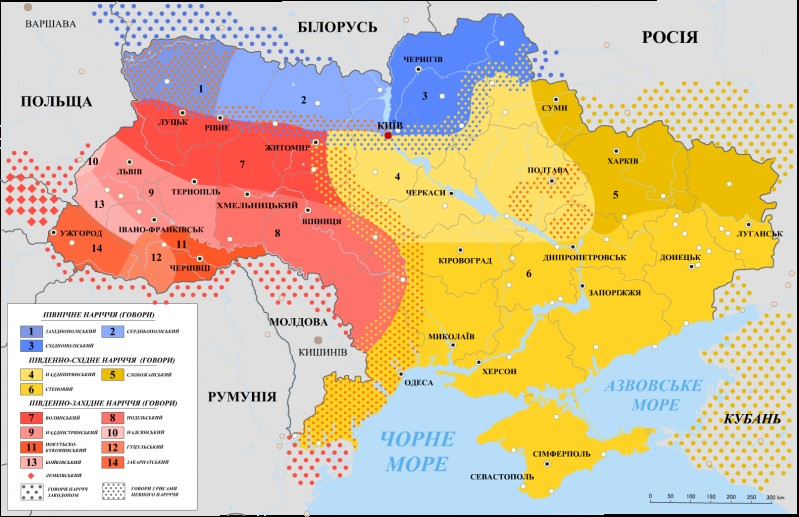 Етнорегіони досить часто збігаються з межами адміністративно-територіальних утворень, однак можливе також їх виділення за культурною ознакою і ототожнення з етнографічними регіонами, наприклад, в Україні це Буковина, Закарпаття, Крим, Донбас та інші. Окремим варіантом етнорегіонального поділу вважають мовну ознаку, зокрема, Ф. Жіллет зауважив про тотожність етнорегіоналізму і етнолінгвістичного руху з акцентом на мовний аспект. Наприклад, валлонський або донбаський іредентизм свідчить, що мовна спільність з населенням іншої країни відіграє вагому роль в обґрунтуванні іредентистських намірів
Регіоналізація – діяльність направлена на розширення повноважень регіону. Регіоналізм, який значною мірою спирається на етнічні цінності і актуалізує їх, виступає як етнорегіоналізм; у цьому випадку вимоги регіональних еліт неминуче артикулюють інтереси етнічної спільноти. Відбувається політизація етнічності, яка засвідчує перехід частини суверенітету влади до народу, зокрема до його етнічних сегментів. Політизація етнічності проявляється у прагненні етнічної групи впливати на прийняття рішень, що може відбуватися як у конвенціональних, так і у деструктивних формах. Проте доповнення регіонального чинника етнічним супроводжується подеколи ірраціональністю і високим рівнем емоційності, що яскраво проявляється у тривалих міжетнічних конфліктах.
Однак питання про вплив етнорегіоналізму на політичну стабільність у поліетнічній державі до сьогодні залишається дискусійним. Слід відзначити, що етнорегіоналізм у цілому має досить нейтральний характер, свідченням чого є наявність великої кількості поліетнічних держав з етнорегіонами, в яких відбувається досить стабільний політичний процес. Запорукою цього стають демократичні цінності, вкорінені в політичній культурі суспільства, і бажання регіональних і національних політичних лідерів вступати у конструктивний діалог. У той же час навіть демократичні держави не застраховані від прояву негативних функцій етнорегіоналізму, оскільки можлива поява його радикальних форм, які несуть загрози територіальній цілісності держави. Тож актуальним є дослідження причин, які обумовлюють негативний вплив етнорегіоналізму на політичну стабільність у поліетнічних державах.
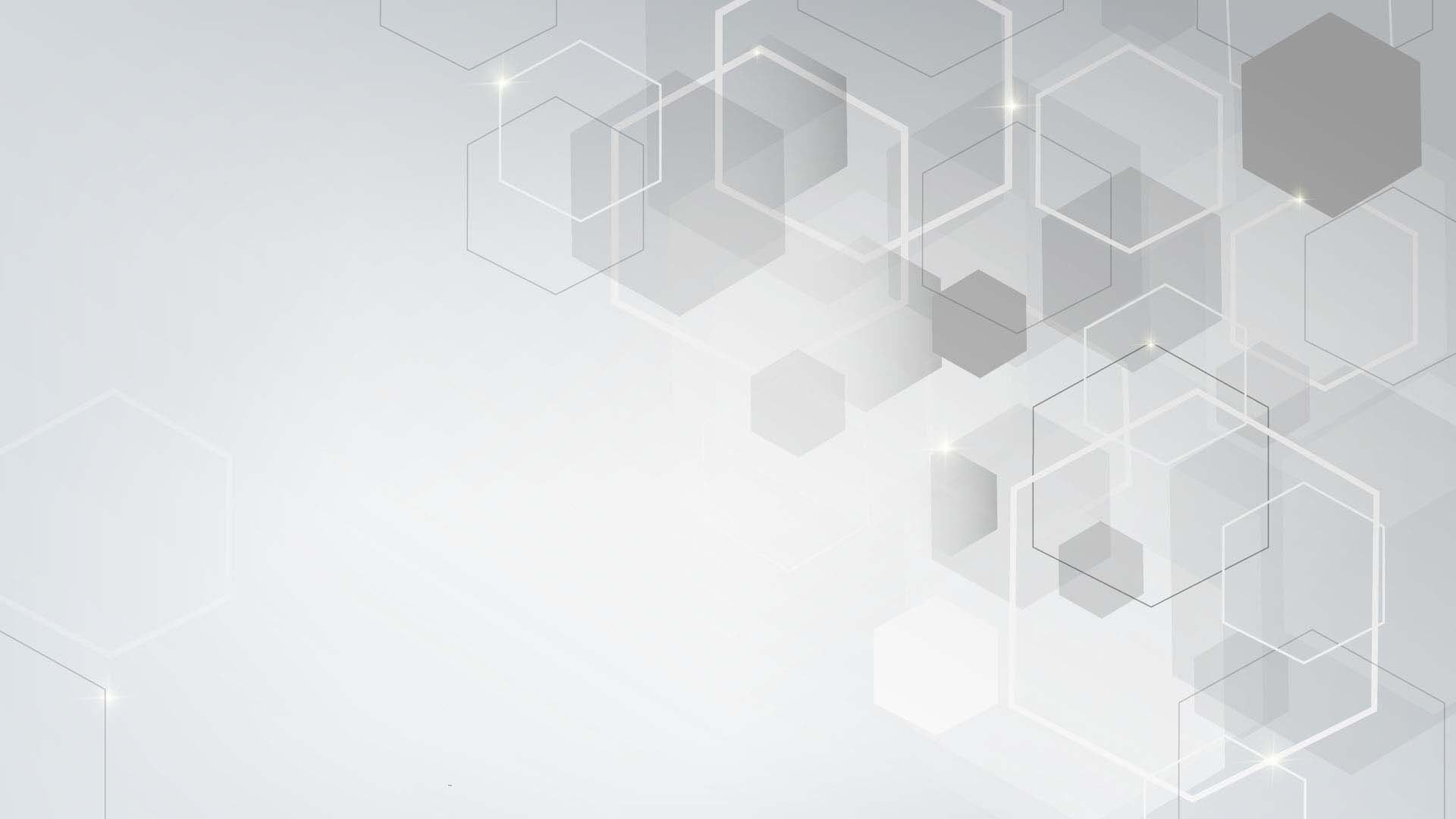 Етнорегіоналізм набуває радикальних рис за наявності цілого комплексу причин, серед яких:
1) особливе історичне минуле регіону, унікальні природні умови, специфічна місцева культура (мова, фольклор, релігійні вірування, традиції і звичаї); 
2) соціальний статус (політичний, економічний), відмінний від статусу інших етносів, а також неувага з боку державної влади до регіональних проблем; 
3) активна підтримка сепаратистських і іредентистських настроїв з боку сусідніх держав, у тому числі під гаслами захисту «етнічних родичів»; 
4) політичні амбіції регіональних лідерів, які декларують курс на відокремлення; 
5) слабкість або ж відсутність державної етнополітики, метою якої є формування загальнонаціональної ідентичності, і не завершений стан формування громадянської (політичної) нації.
3. Взаємозв’язок етнічної  ідентичності та іредентизму.
Ідентичності проявляються в системі «ми-вони», адже для того, аби співвідносити себе з певною групою за низкою чинників, необхідно чітко усвідомлювати відмінність цієї групи від інших. Більше того, «інші» виконують не просто роль «чогось відмінного від «нас»», а своїм сприйняттям «нас» частково формують наше уявлення про себе. В. Кочетков вірно зазначає, що на ідентичність великий вплив справляє сприйняття іншими. Якщо при потраплянні в інше середовище людина опиняється у становищі чужинця, ізгоя, то вона сама почне вважати себе чужинцем. Якщо більшість населення країни вважає меншість відсталою, невігласами, то члени цієї меншості сприймуть це ставлення, і воно перетвориться на частину їх ідентичності.
Етнічна ідентичність є стійкою системою уявлень індивіда про себе як члена етнічної групи та її місце у суспільстві. Національна ідентичність викликає колективну солідарність громадян, і саме на її основі формується патріотизм як моральний і політичний принцип. Саме через домінування етнічної ідентичності над національною у меншин формуються іредентистські настрої.
Співіснування етнічної і державної ідентичностей більш гармонійне у тому випадку, якщо індивід є громадянином мононаціональної держави. Однак у світі вкрай мало держав-націй, які є етнічно однорідними, адже, за даними американського дослідника У. Коннора, їх всього 9,1% від загальної кількості
Типи етнічної ідентичності:
1. Етнічний нарцисизм передбачає ставлення індивіда до етнічної батьківщини як лона, в якому народжується людина, а патріотизм може набувати форми фанатизму, емоційної збудженості і духовної піднесеності.
2.
Етномаргінальний тип - подвійна ідентичністі. Проявом етномаргінальної ідентичності є неспівпадіння національної приналежності особи з її мовною поведінкою та культурною орієнтацією.
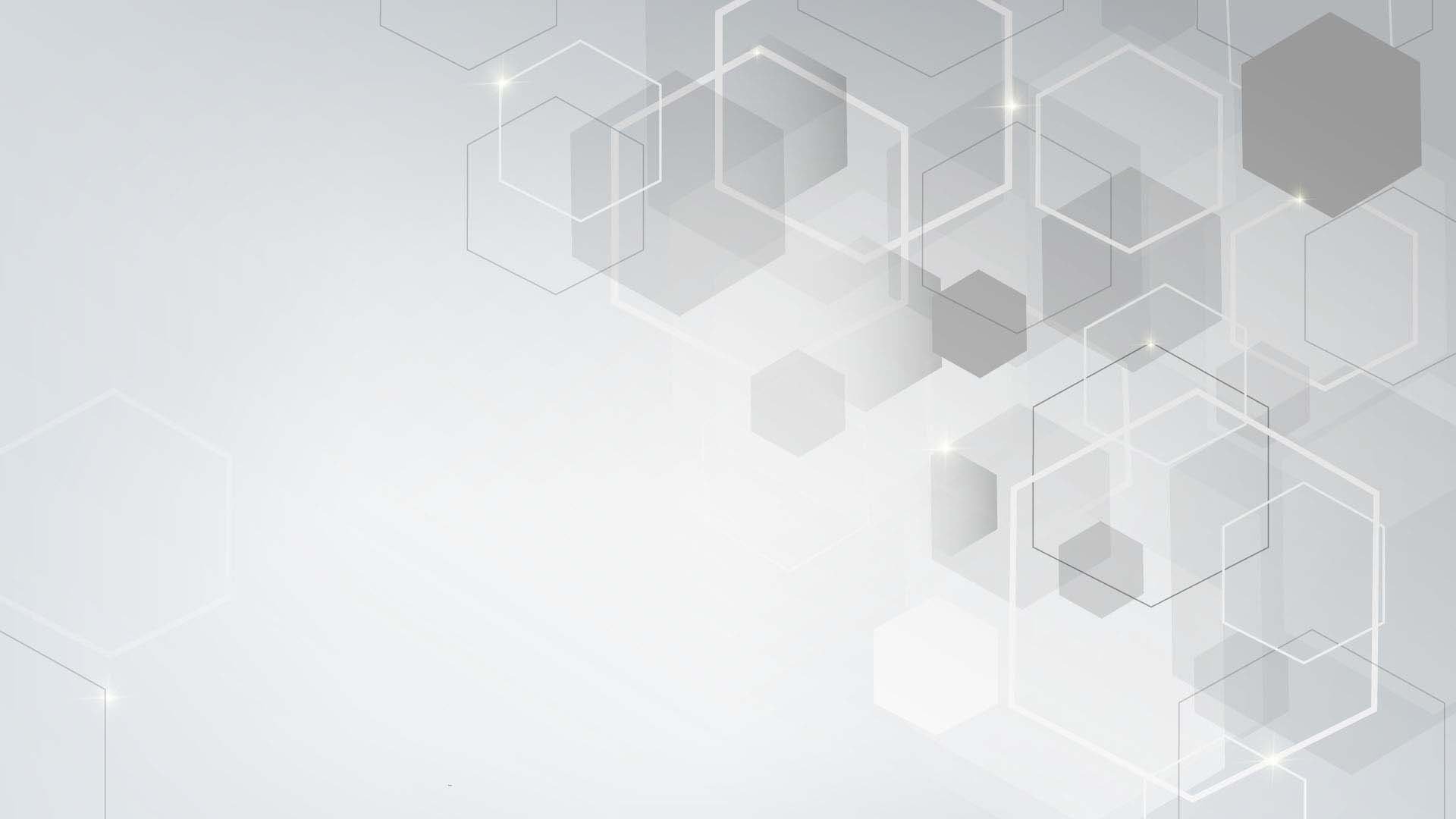 Етнічна ідентичність, яка виражена досить яскраво, домінує над національною (громадянською) ідентичністю як почуттям приналежності до держави проживання. Національна ідентичність при цьому може бути досить слабкою чи несформованою. 

     Для прикладу звернемося до характеристики російської іреденти у Криму, для якої характерне кількісне домінування над іншими етнічними групами. У рамках соціологічного дослідження, яке проводилося Центром Разумкова в АР Крим і Севастополі у 2008 році, на питання «Якби у Вас була можливість, чи змінили б Ви українське громадянство на інше?» ствердно відповіли 54,7% росіян . Тобто більше половини росіян своїми відповідями фактично заперечили існування у себе української громадянської ідентичності
4. Шляхи подолання деструктивного впливу іредентизму на внутрішньополітичні процеси у поліетнічній державі.
Вкрай важлива роль у подоланні іредентизму належить ефективній етнополітиці, яка спрямована на недопущення будь-яких форм дискримінації меншин – у соціально-економічній, політичній, духовній сферах суспільства. Важливо, щоб державна етнополітика сприяла формуванню загальнодержавної національної ідентичності. Це вкрай кропітка робота, адже необхідно при цьому уникати її конфлікту з локальними ідентичностями.